Boeing Leadership Network Newsletter
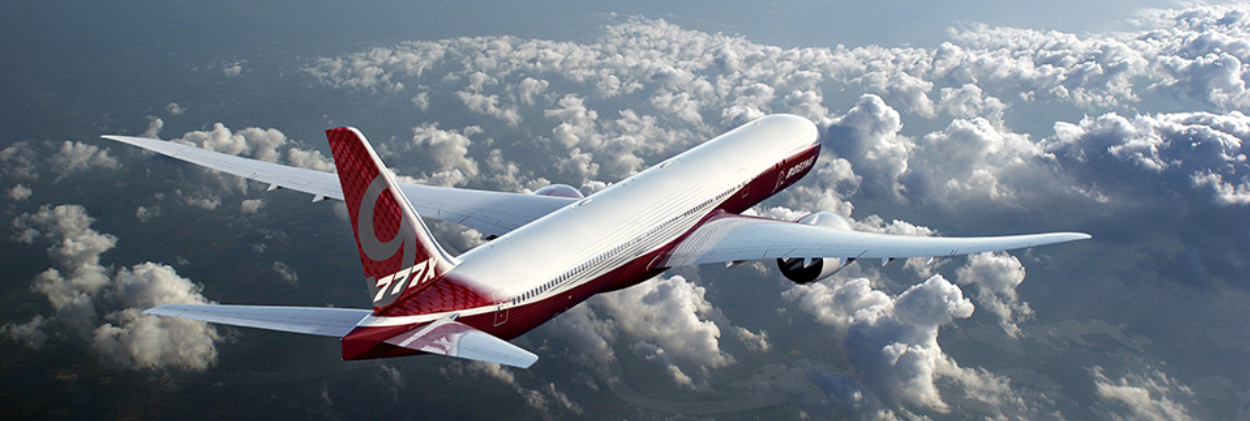 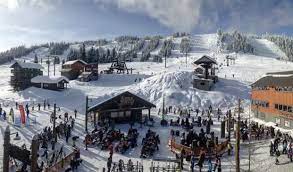 Special 
Event
February 2023
35th Annual Event at The Summit at Snoqualmie
BLN WINTERFEST-NIGHT ON THE SLOPES
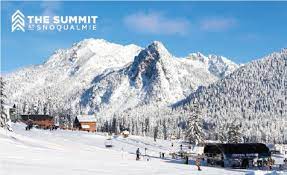 Ticket Information – For All Boeing Employees

Rentals and Lessons available at additional cost

 **ATTENTION** - All tickets must be purchased PRIOR to the 
event and ONLINE. NO SALES available at the resort!  
This is a change by the resort.
Link to Event Details and Registration links to Summit at Snoqualmie
When:  Tuesday, February 28th from 4-9:30pm
Where:  The Summit at Snoqualmie